Здоровый образ жизни, как профилактика онкологических заболеваний
Как предупредить рак? И Профилактика онкологических заболеваний.
Чёткой системы профилактики для большинства онкологических заболеваний до сих пор не разработано, так как до конца не изученными остаются сами причины и пусковые механизмы развития заболевания. Но доказано, что в качестве основного этиологического фактора при некоторых формах болезни рассматривают воздействие определённых канцерогенов, наследственных заболеваний, вирусные болезни, вредные привычки и т.д
Профилактика Онкологии
Первичная профилактика рака
Вторичная профилактика рака
Третичная профилактика рака
Первичная профилактика
К этой группе профилактических мер относятся меры, направленные на изменение образа жизни, изменение рациона, устранение факторов риска развития онкозаболеваний. Разберем более подробно каждый из факторов.
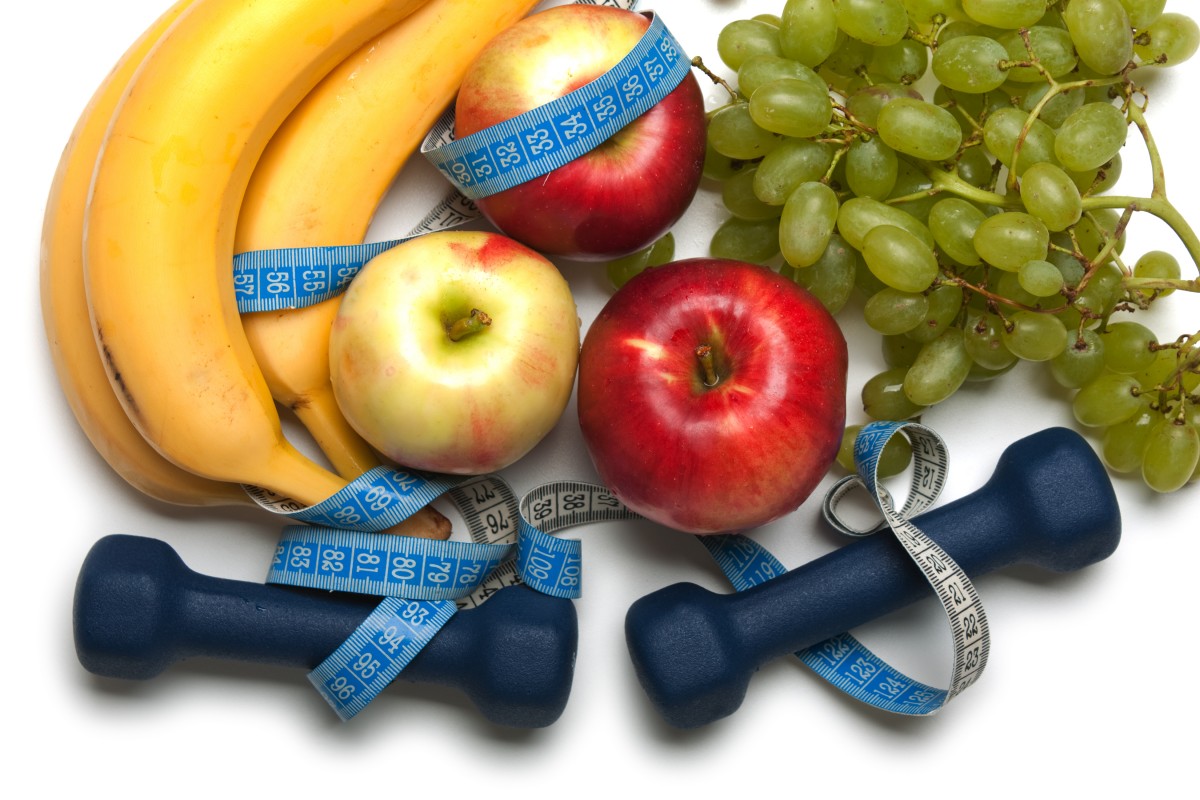 ПРАВИЛЬНОЕ ПИТАНИЕ КАК РАЗНОВИДНОСТЬ ПРОФИЛАКТИКИ РАКА
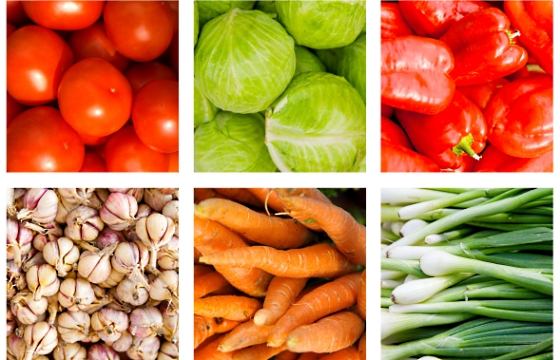 К увеличению риска возникновения рака приводят:
Ожирение. Опухоли женской половой системы (рак матки, молочной железы) чаще встречается у женщин с избыточной массой тела. Поэтому профилактика рака молочной железы начинается с нормализации веса.
Чрезмерное потребление жира, особенно подвергшегося термической обработке. Общее количество съедаемого за сутки жира не должно превышать 60 грамм.
Употребление вредных продуктов – копченостей, жареных продуктов. Злоупотребление ими повышает риск возникновения рака толстого кишечника.
Употребление колбасных изделий – при их изготовлении применяют нитриты, используемые в качестве красителя. Нитриты придают продуктам красивый розовый цвет, но они являются и слабым канцерогеном. Никто не заставляет отказаться от колбас и сосисок полностью, но питаться исключительно ими – может быть опасно для здоровья.
Снизить риск развития онкологии помогут:
Овощи и фрукты – в них в большом количестве содержатся витамины и микроэлементы, способствующие нормальному функционированию клеток организма и препятствующие их трансформации в раковые.
Клетчатка. Это не перевариваемый в организме человека элемент пищи (содержится в большом количестве в овощах, злаках, фруктах). Тем не менее, клетчатка имеет огромное влияние на пищеварительный процесс и снижает вероятность возникновения рака толстого кишечника.
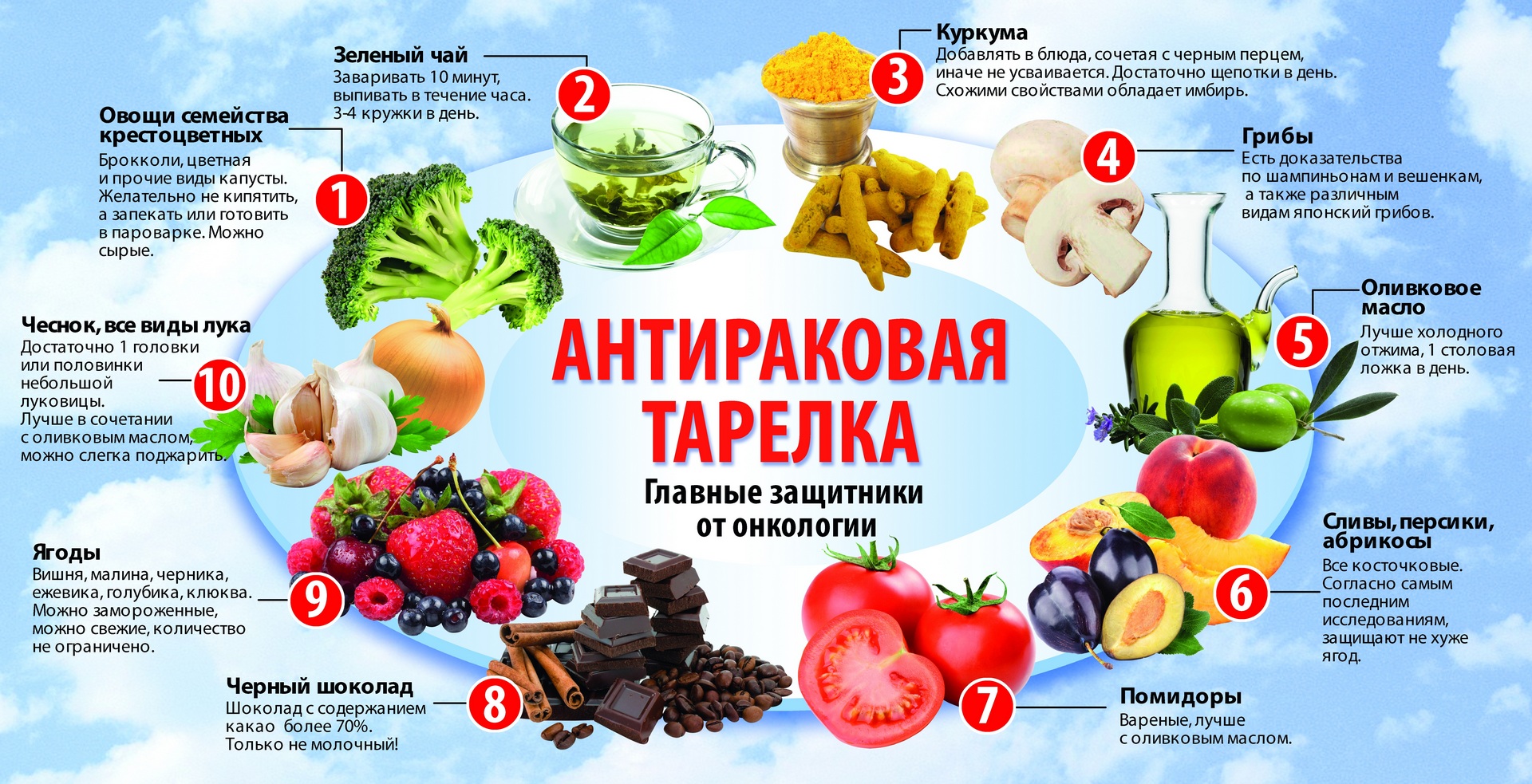 ОБРАЗ ЖИЗНИ И ВРЕДНЫЕ ПРИВЫЧКИ – ЕЩЁ ОДИН МЕТОД ПРОФИЛАКТИКИ РАКА
Табакокурение является самым явным предотвратимым фактором риска рака легких, а также рака гортани, губ и языка. У хронических курильщиков в разы повышается риск возникновения рака другой локализации: желудка, матки, поджелудочной железы. Риск повышает не только активное курение, но и пассивное – в выдыхаемом курильщиками дыме содержание канцерогенов лишь незначительно меньше.
Отсутствие физической активности ведет к ожирению, а о последствиях его сказано выше. Занятия спортом не только способствуют снижению веса, но и повышают общий тонус организма и тонус иммунной системы. Иммунная система борется с раковой трансформацией клеток, поэтому ее состояние важно в плане профилактики онкологии
Злоупотребление алкоголем ведет к метаболическим нарушениям в организме, снижает общую разистентность (устойчивость), что в значительной мере повышает риск онкологии.
Откажись от курения
Несмотря на отсутствие чётких данных о причинах развития рака, для каждого отдельного заболевания прослеживается множество связей с факторами, способными его спровоцировать. Так, среди курящих людей в несколько раз повышен риск развития рака лёгкого – самого распространённого и одного из наиболее опасных онкологических заболеваний. Кроме того, курение является фактором риска развития многих других онкологических заболеваний.
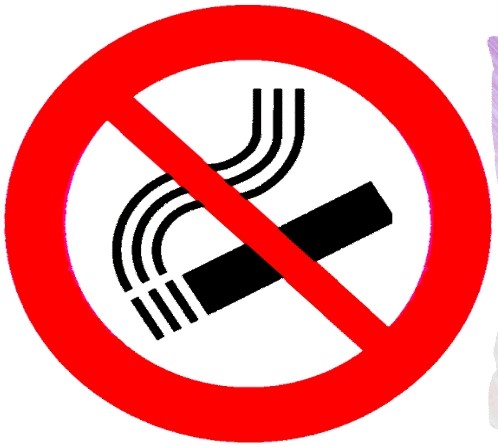 Рак Легкого
Рак легких – злокачественная опухоль, берущая начало из тканей бронхов или легочной паренхимы
Курение -  главная и достоверно подтвержденная причина развития рака легких!
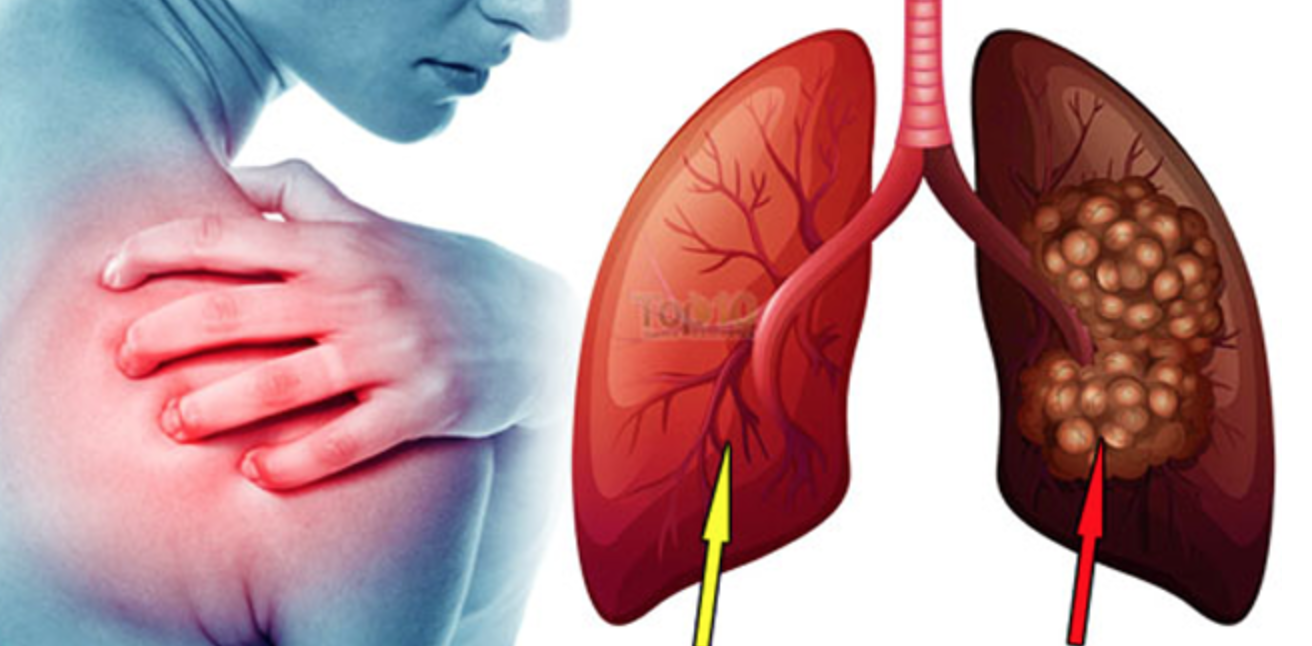 Рак молочной железы
Рак молочной железы – это поражение груди злокачественными новообразованиями, которые замещают железистую ткань
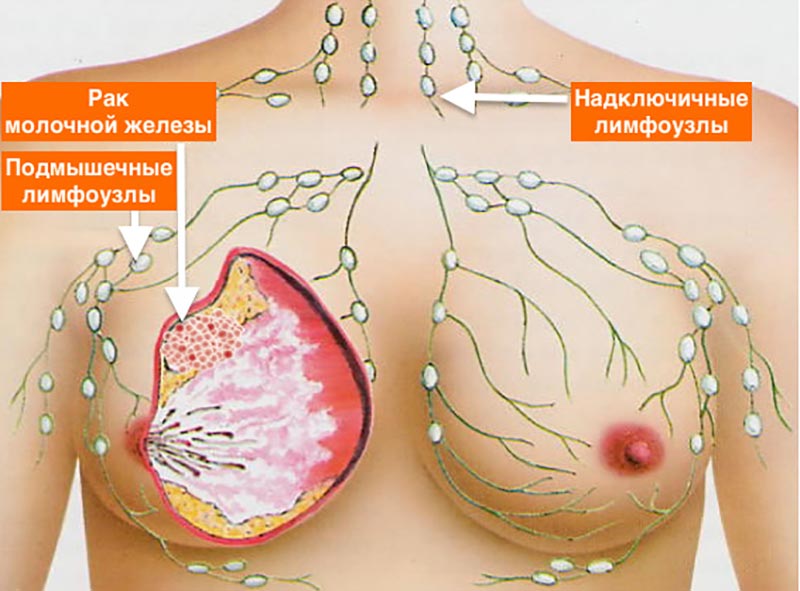 Злоупотребление спиртными напитками непременно приводит к появлению рака груди и считается одной из причин его возникновения!
Рак желудка
Рак желудка – это злокачественная эпителиальная опухоль слизистой оболочки желудка.
Одну из важнейших ролей играет рацион:
Любовь к острой, копченой, соленой, жирной и жареной пище, а также к содержащим консерванты, пищевые добавки, ароматизаторы продуктам значительно увеличивает вероятность развития данного заболевания, а также Стимулирующими факторами являются и некоторые вредные привычки: злоупотребление спиртными напитками, курение, переедание!
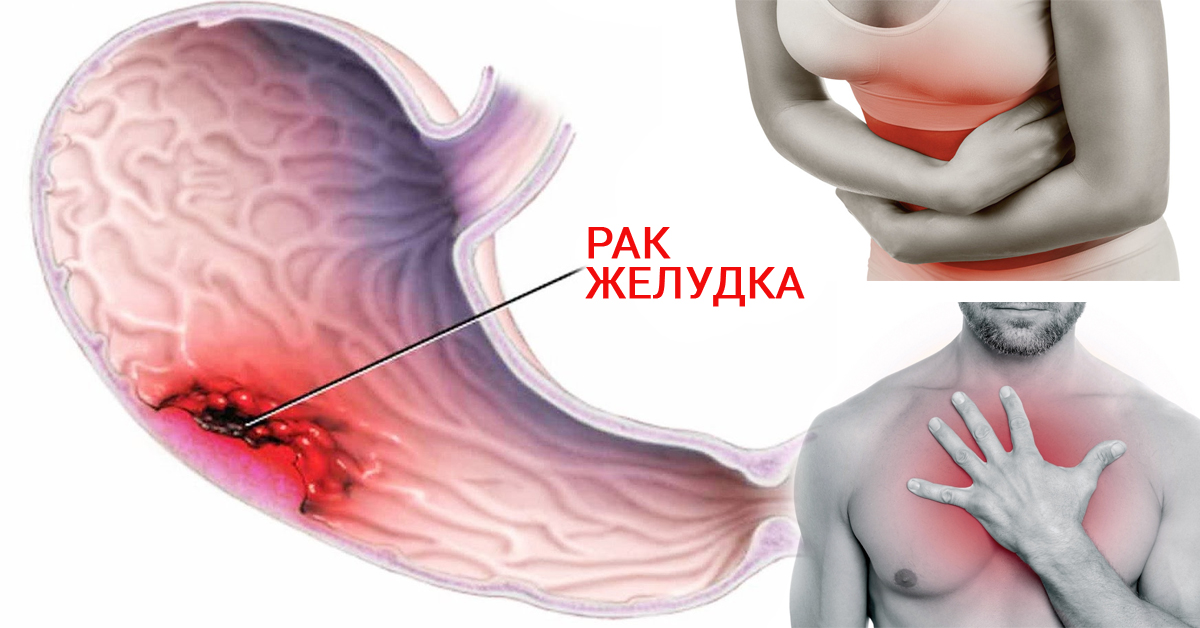 ПРОФИЛАКТИКА ИНФЕКЦИОННЫХ ЗАБОЛЕВАНИЙ – ВАЖНАЯ СТУПЕНЬ В ПРЕДОТВРАЩЕНИИ РАКА
Абсолютно точно доказана связь развития некоторых видов рака с вирусными и бактериальными заболеваниями.
Примерами могут стать:
вирусы гепатита В и С повышающие в несколько раз опасность возникновения рака печени;
наличие в желудке Helicobacter pylori (бактерия), способствующей возникновению не только гастрита и язвы, но и рака желудка.
некоторые штаммы вируса папилломы (ВПЧ), приводящие к развитию рака шейки матки.
Меры профилактики этих видов рака заключаются в вакцинации от соответствующих вирусов  и бактерий, а также в отказе от незащищенного секса (основной путь передачи этих инфекций – половой) с новыми непроверенными партнёрами. Вакцинация от гепатита В уже включена в национальный календарь прививок, а вакциной против ВПЧ можно привиться по собственному желанию. Избавиться от Helicobacter pylori можно, пройдя курс эрадикационной терапии.
ВТОРИЧНАЯ ПРОФИЛАКТИКА РАКА
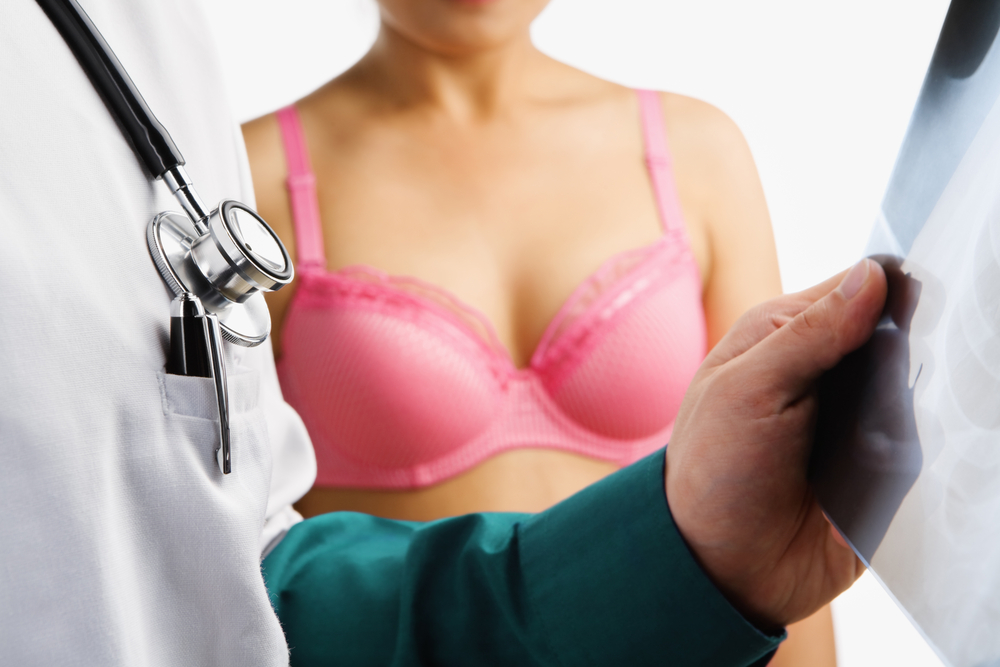 ВТОРИЧНАЯ ПРОФИЛАКТИКА РАКА
В эту группу профилактических мероприятий входят различные виды медицинского обследования, направленные на выявление предраковых заболеваний, а также предвестников онкологии.
флюорография – рентгеновское обследование легких, направленное на выявление рака легких и средостения;
маммография – рентген молочных желез, позволяющий заподозрить рак молочной железы;
цитологическое исследование мазка с шейки матки и из цервикального канала – профилактика рака шейки матки;
эндоскопические исследования. В Японии абсолютно все люди в возрасте старше 35 лет раз в полгода проходят колоноскопию, позволяющую выявлять рак толстого кишечника на самой ранней стадии. Сюда же следует отнести бронхоскопию, позволяющую исключить рак бронхов и легких.
МРТ и КТ, в том числе – с контрастом;
Исследование крови на онкомаркеры – особые химические вещества, концентрация которых повышается при возникновении онкологии. Для большинства видов рака существуют свои онкомаркеры.
	Меры вторичной профилактики рака реализованы на уровне государственных программ: все люди старше определенного возраста должны проходить флюорографию, женщины старше 35 лет – маммографию. При подозрении на рак следует получить консультацию онколога, который назначит уточняющие исследования.
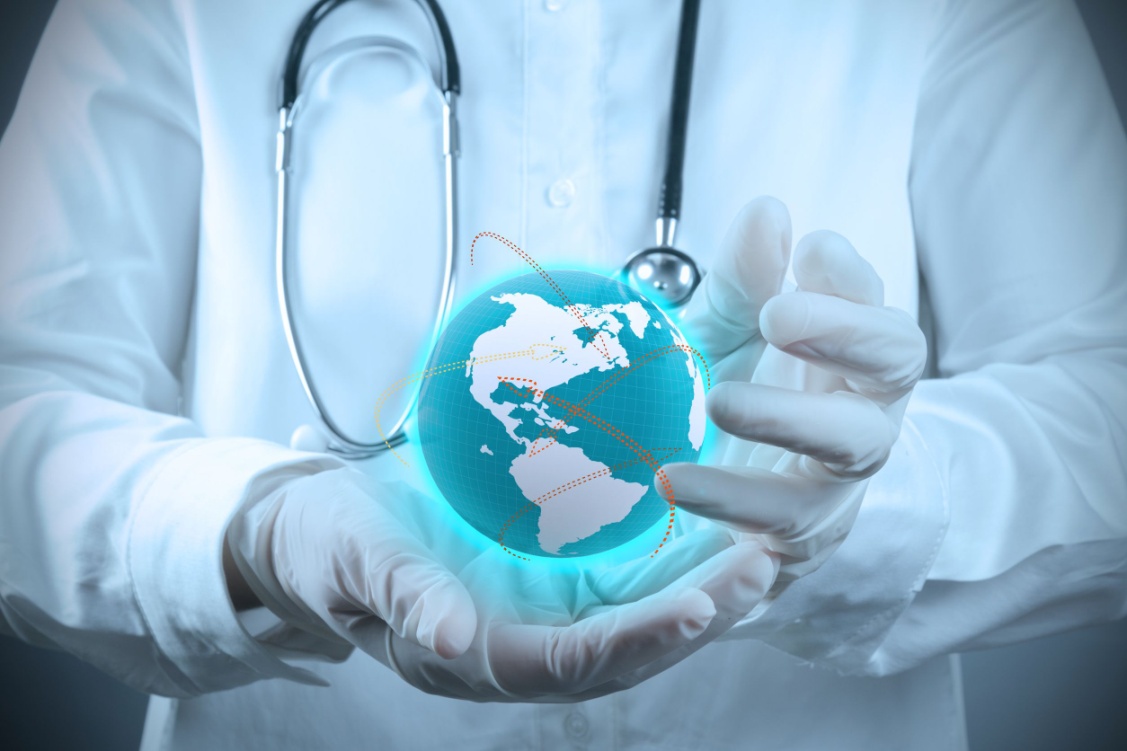 ТРЕТИЧНАЯ ПРОФИЛАКТИКА РАКА
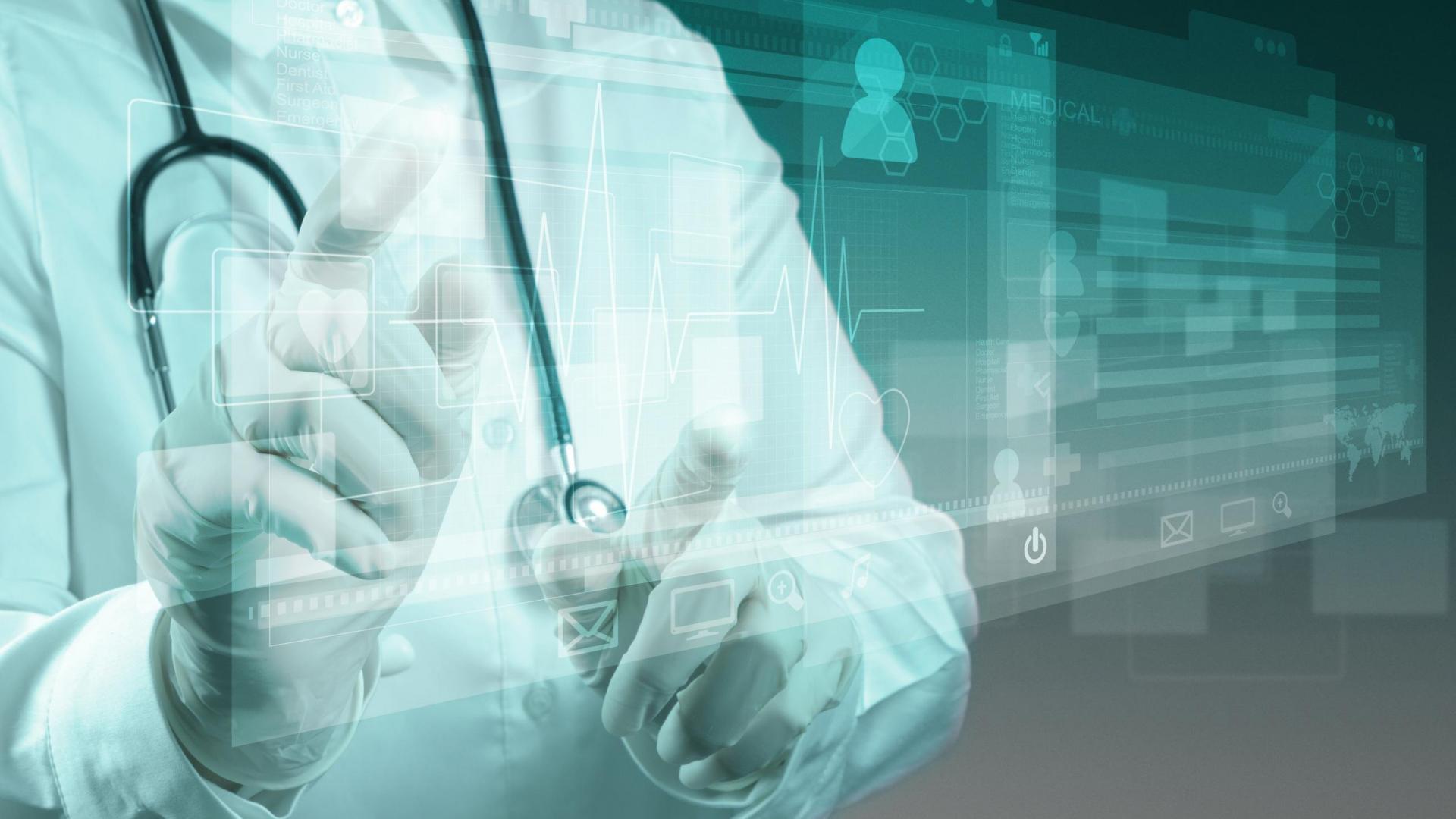 ТРЕТИЧНАЯ ПРОФИЛАКТИКА РАКА
Профилактические меры из этой группы направлены на выявление рецидивов опухолей уже у получивших лечение по поводу рака пациентов, а также на раннюю диагностику метастазирования. Занимается этими мероприятиями в большинстве случаев онколог, консультацию которого можно получить в любой районной поликлинике или в специализированном онкодиспансере.
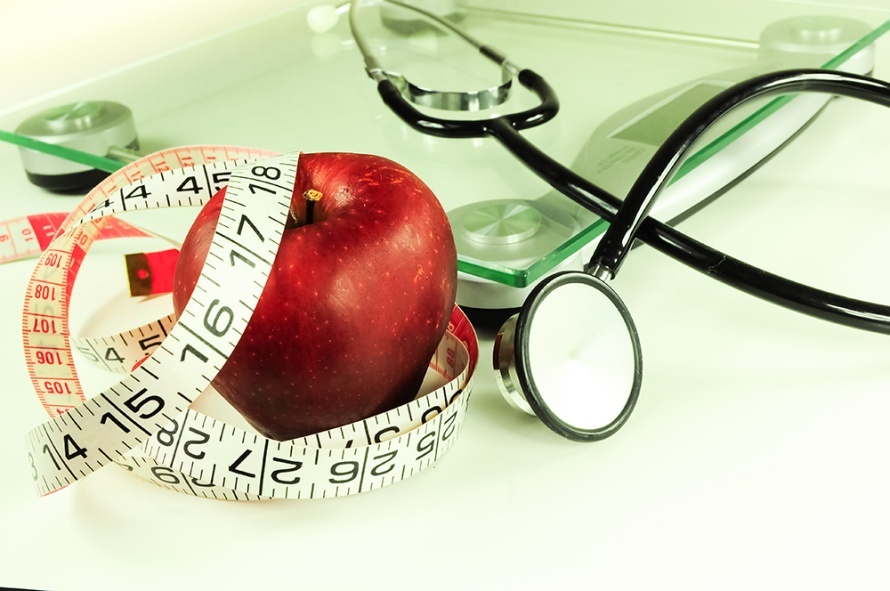 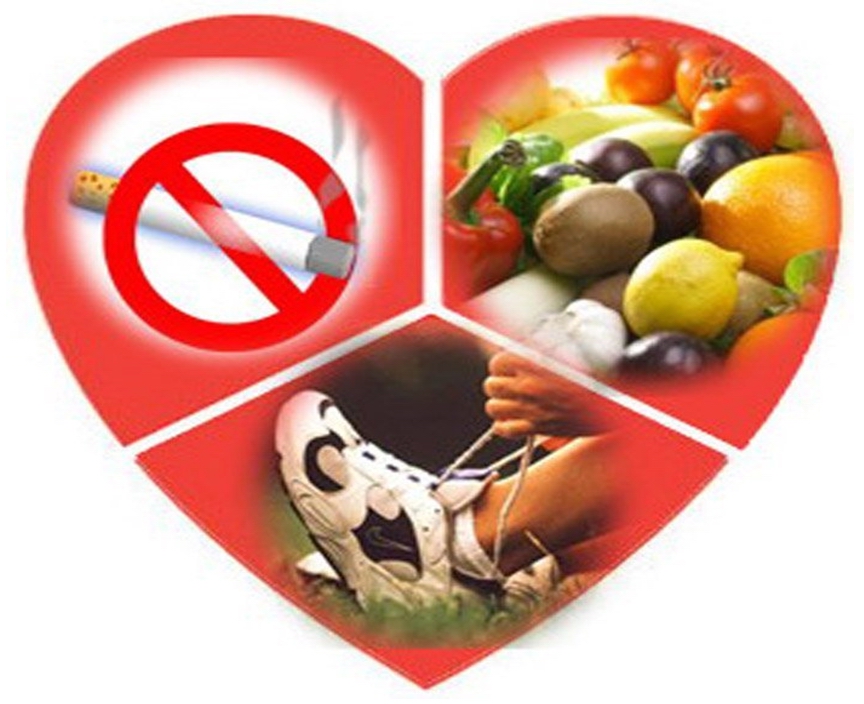 Из вышесказанного следует, что отказ от курения, употребление алкоголя, регулярные занятия спортом,правильное питание -  это комплексная профилактика заболевания раком.
Спасибо за внимание!